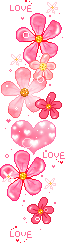 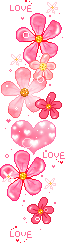 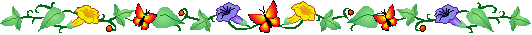 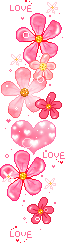 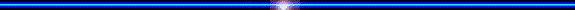 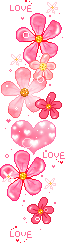 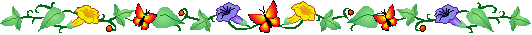 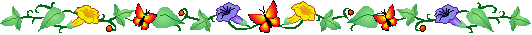 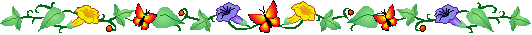 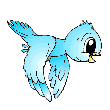 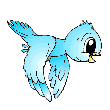 PHÒNG GIÁO DỤC VÀ ĐÀO TẠO QUÂN LONG BIÊNTRƯỜNG MẦM NON THẠCH CẦU
Lĩnh vực phát triển ngôn ngữ



Lứa tuổi: 4 - 5 tuổi)
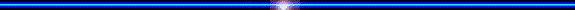 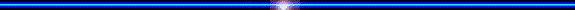 Truyện :“ Mèo con và quyển sách”
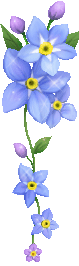 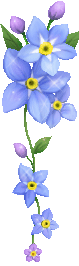 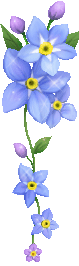 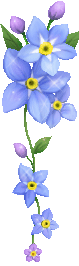 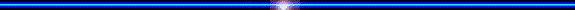 Chương trình
TÀI NĂNG NHÍ
Phần 1: Cùng lắng nghe
Phần 2: Cùng trổ tài
Câu chuyện
Mèo con và quyển sách
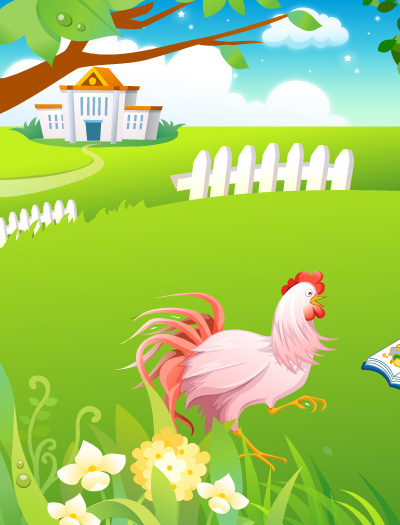 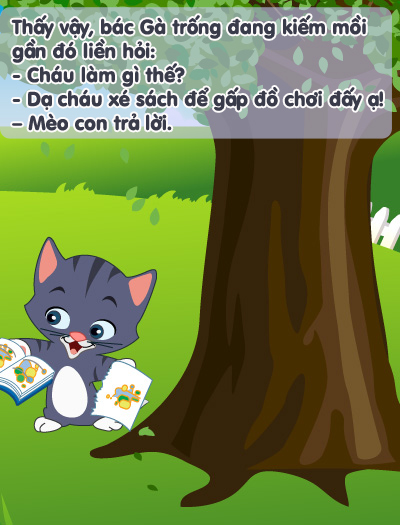 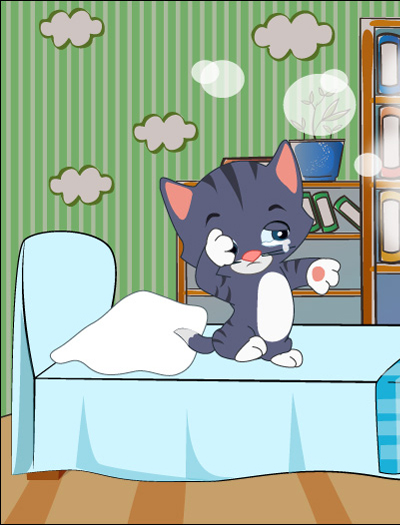 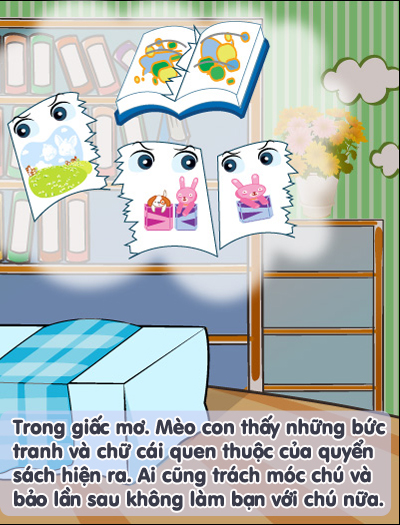 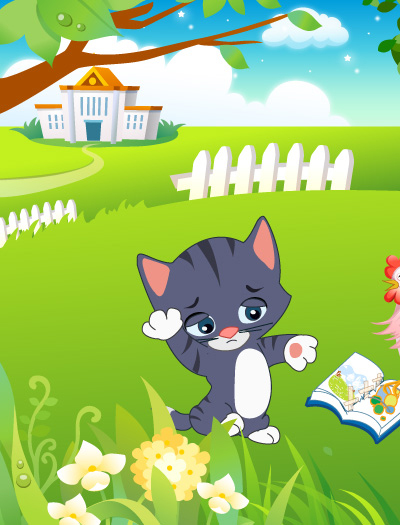 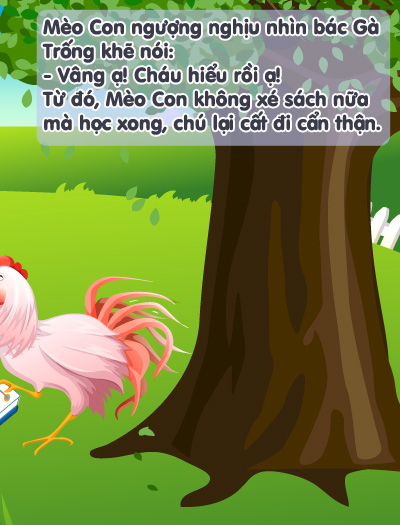